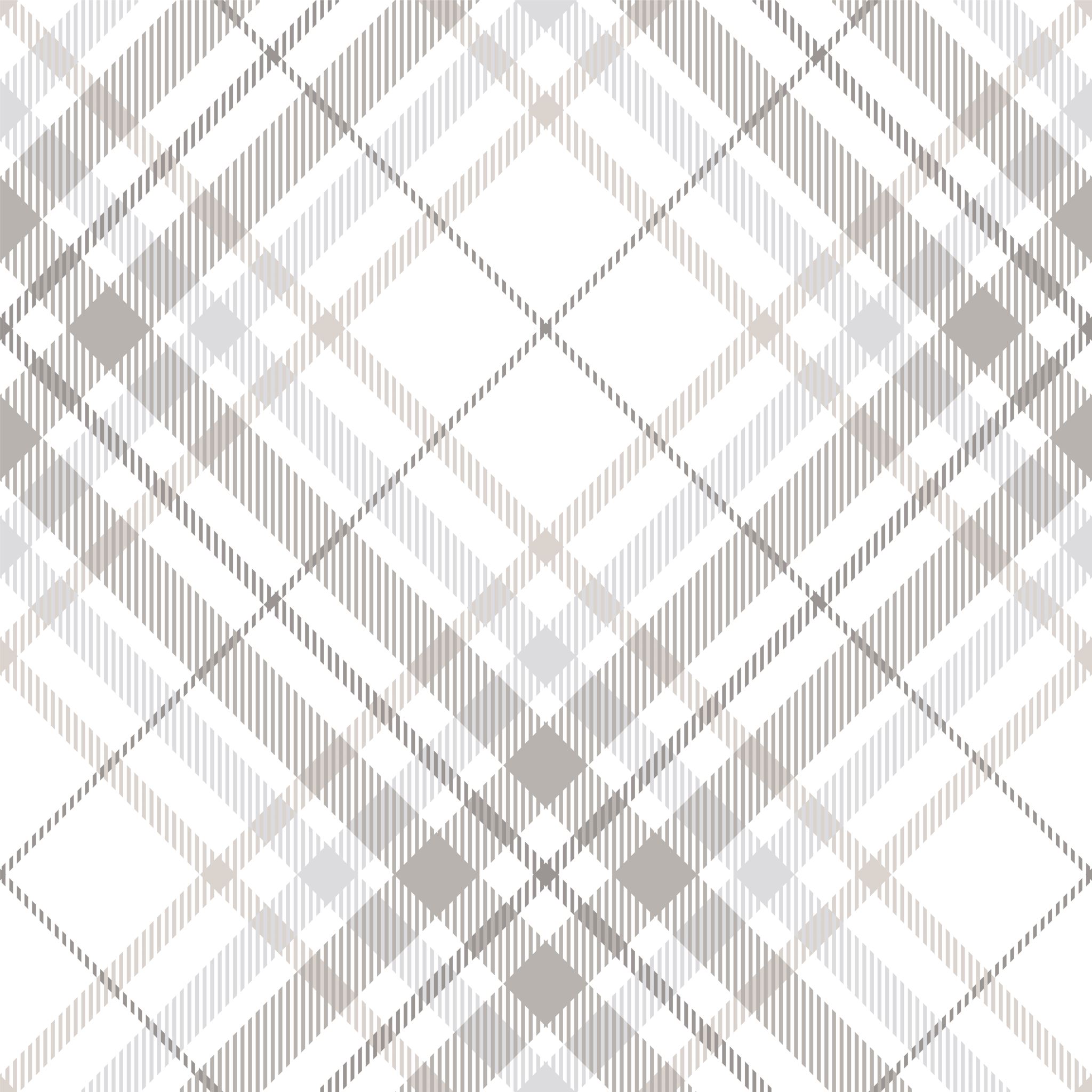 On Extractive and Abstractive Neural Document Summarization with Transformer Language Models by S. Subramanian, R. Li, J. Pilault & C. Pal - 2019
Presenter: Archit Shah (20773927)
[Speaker Notes: They present a method to produce abstractive summaries for long documents 
With a pre-processing step that first extracts important sentences from the document
A Transformer Language Model is conditioned on those sentences to produce abstract summary]
Summarization Task in NLP
Extractive Summarization

Identify important words/phrases from given text
Generate a summary verbatim just based on these
Analogous to when you highlight important sections in a paper with a highlighter
Abstractive Summarization

Learns & para-phrase internal language representation 
Generate sentences not seen in original text
Can produce more coherent summary than extractive
But is also harder than extractive summarization
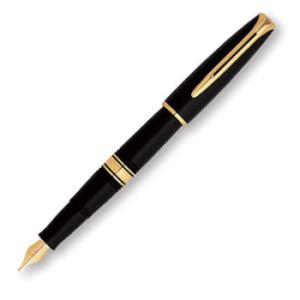 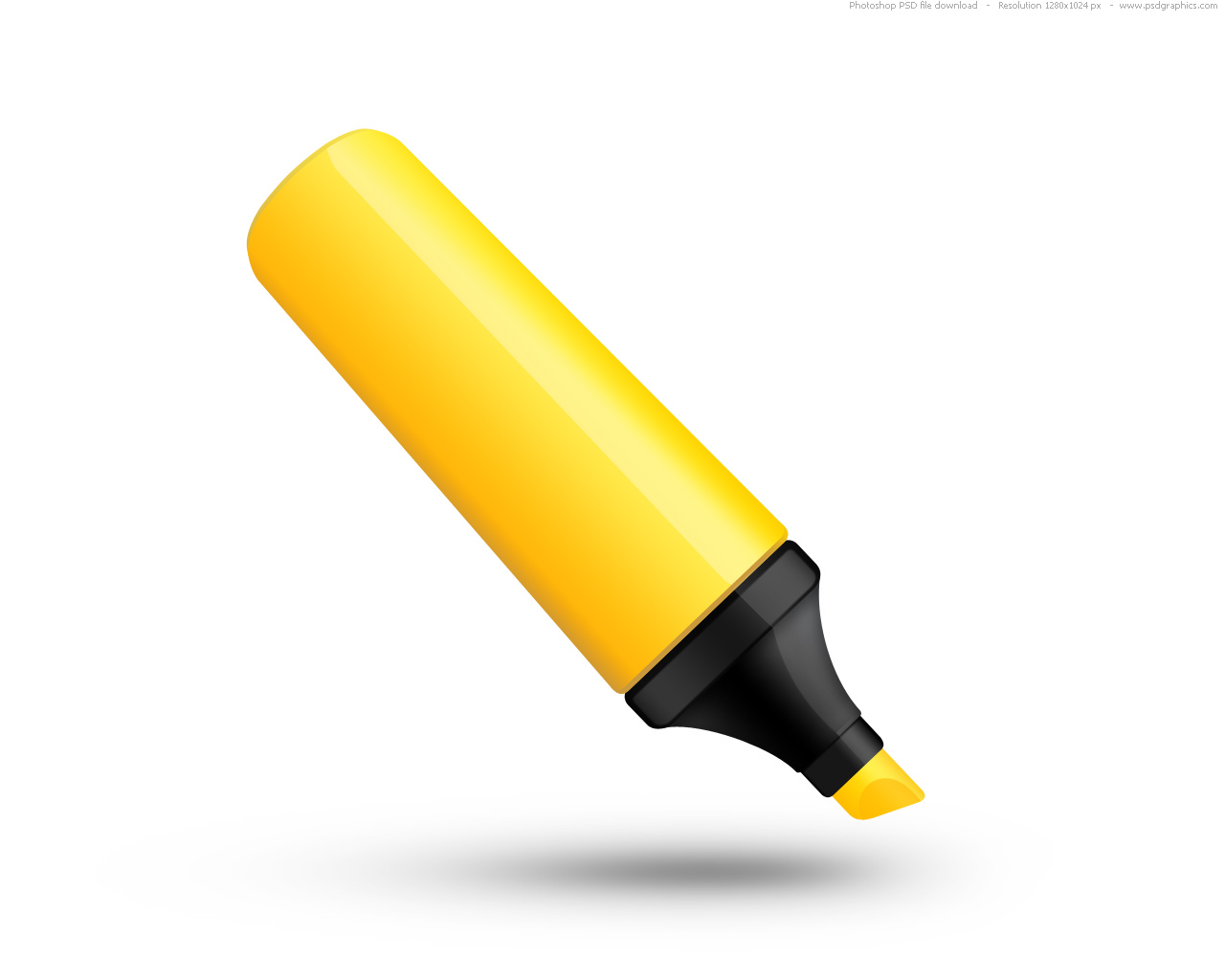 Core Idea – a bit of both!
(Extractive + Abstractive) Summarization
Step 1: Extract important sentences from the given text document

Step 2: Leverage these sentences to condition a Transformer Language Model 	      and generate an Abstractive summary.
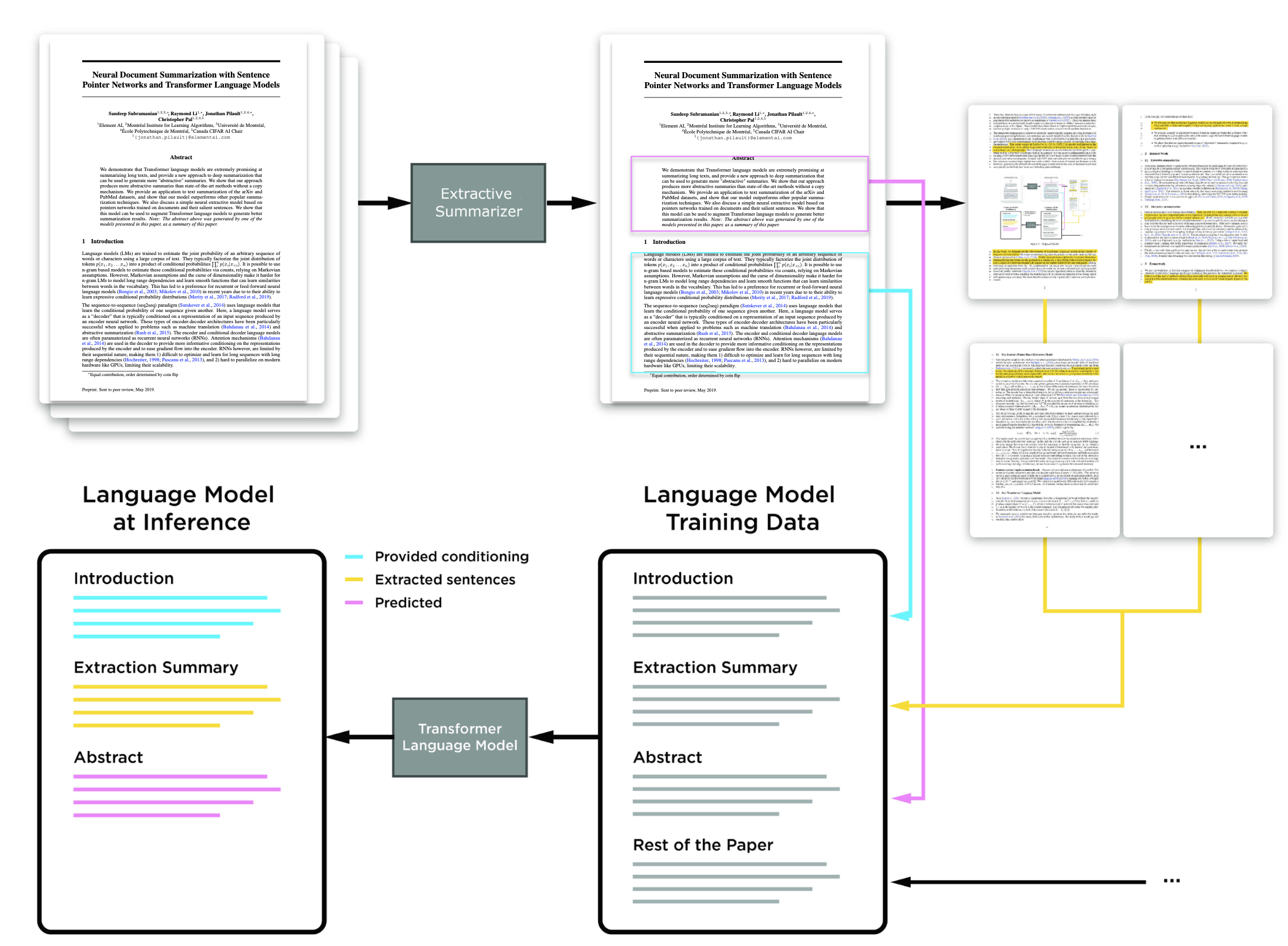 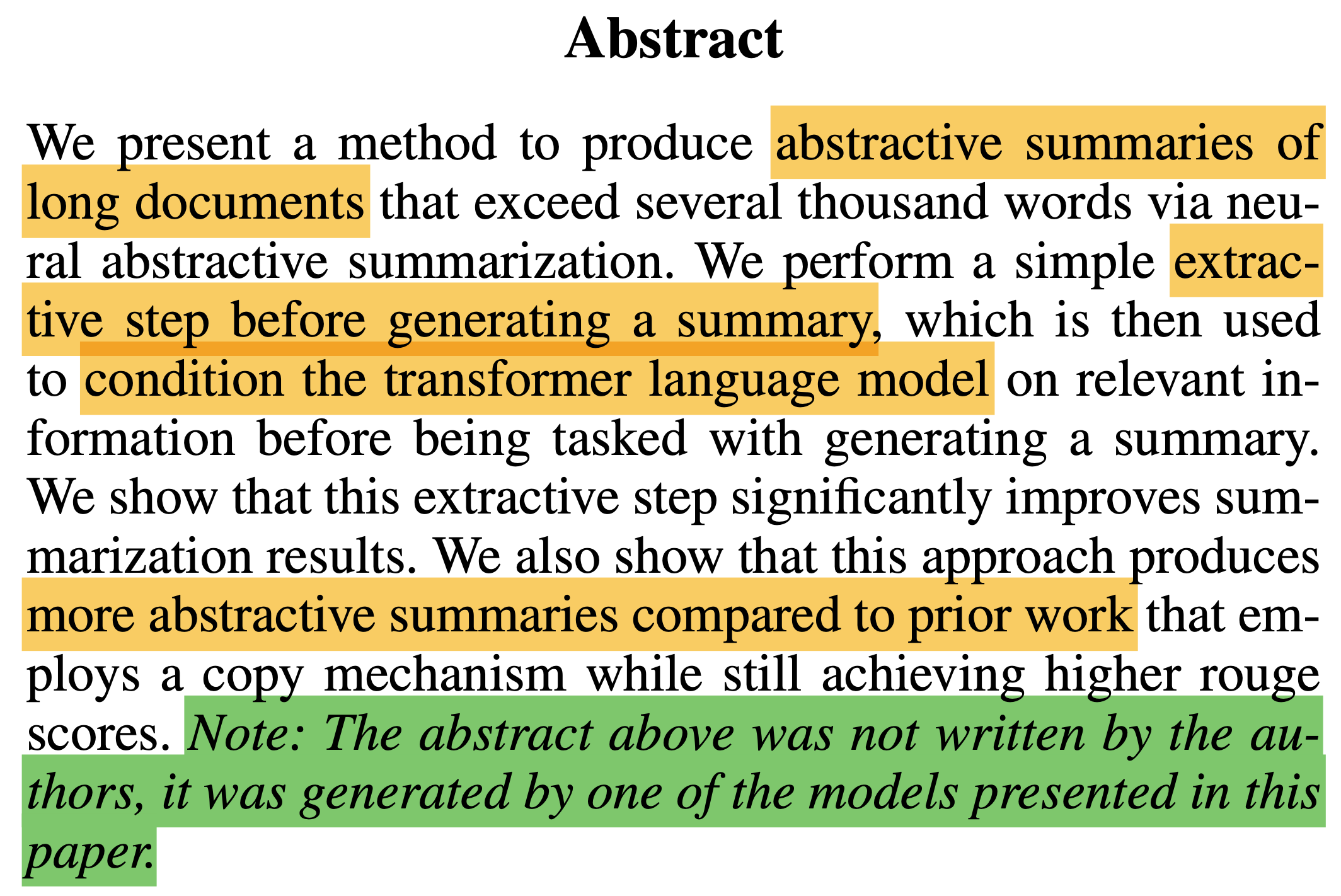 [Speaker Notes: - This summary tells how well their model is able to perform
- especially in summarizing scientific papers
- Its shows that the model is able to understand the key concepts in the text]
Framework
Step 1a: Extractive Model (Sentence Pointer)
a. Sentence Pointer (Chen and Bansal, 2018*)

Tasked with extracting salient sentences in the document.
Consider documents as a list of N sentences D = (S1,…..,SN)
Given ground truth of extracted summary with M sentences (Si1,…..,Sim) where i1 to im are indices of extracted sentences.
Extraction targets determined by finding sentences in the document that have highest ROUGE score with the sentence in the summary.

*Chen, Y. C., & Bansal, M. (2018). Fast abstractive summarization with reinforce-selected sentence rewriting. arXiv preprint arXiv:1805.11080.
Step 1a: Extractive Model (Sentence Pointer)
a. Sentence Pointer (Chen and Bansal, 2018*)

Encoder has a hierarchical structure:
Token Level: Bi-directional LSTM encoding each sentence, producing (s1,..sN) sentence embeddings.
Sentence Level: Bi-directional LSTM further encodes this sequence of sentence embeddings to document representations with (d1,…dN). This incorporates global context and captures long-range sentence dependencies. The Bi-directional LSTM takes into account, the context of all previous and future sentences in the training set

*Chen, Y. C., & Bansal, M. (2018). Fast abstractive summarization with reinforce-selected sentence rewriting. arXiv preprint arXiv:1805.11080.
Step 1a: Extractive Model (Sentence Pointer)
a. Sentence Pointer (Chen and Bansal, 2018*)

Decoder is an auto-regressive LSTM.
Output computed by attention mechanism from decoder’s previous hidden state over document representations.
Dot product attention method.


*Chen, Y. C., & Bansal, M. (2018). Fast abstractive summarization with reinforce-selected sentence rewriting. arXiv preprint arXiv:1805.11080.
Step 1a: Extractive Model (Sentence Pointer)
a. Sentence Pointer (Chen and Bansal, 2018*)

Attention weights at produce context vector ct, which is then used to compute attention aware hidden state.
Attention aware hidden state is concatenated to input in next time step giving, 






*Chen, Y. C., & Bansal, M. (2018). Fast abstractive summarization with reinforce-selected sentence rewriting. arXiv preprint arXiv:1805.11080.
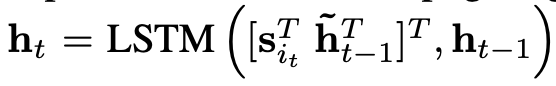 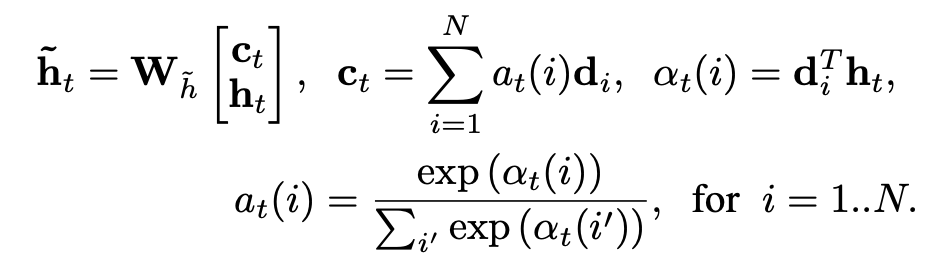 Step 1b: Extractive Model (Sentence Classifier)
b. Sentence Classifier

Same hierarchical LSTM encoder as Sentence Pointer network
A final document representation is computed as below with bd and Wd as learnable parameters, 


Probability of each sentence belonging to extractive summary is given by,
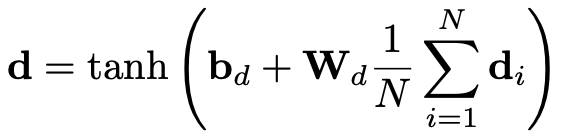 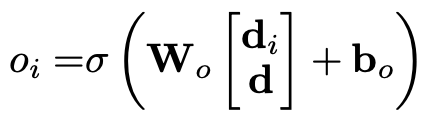 Step 2: Transformer Language Model
Authors have used Transformer architecture identical to GPT-2, trained it from scratch.
The trick - “format” training dataset in a way, to make transformer generate effective summaries.
For training on arXiv and PubMed datasets, each scientific paper is arranged as below:
Paper Introduction
Extracted Sentences
Abstract
Rest of the paper (optional, treated as additional in-domain data?)
During inference, provide paper introduction and extracted sentences as conditioning to generate its abstract.
A special token is used to indicate the start of summary, and at inference using this symbol triggers model to start generating a summary.
Experiments
Datasets
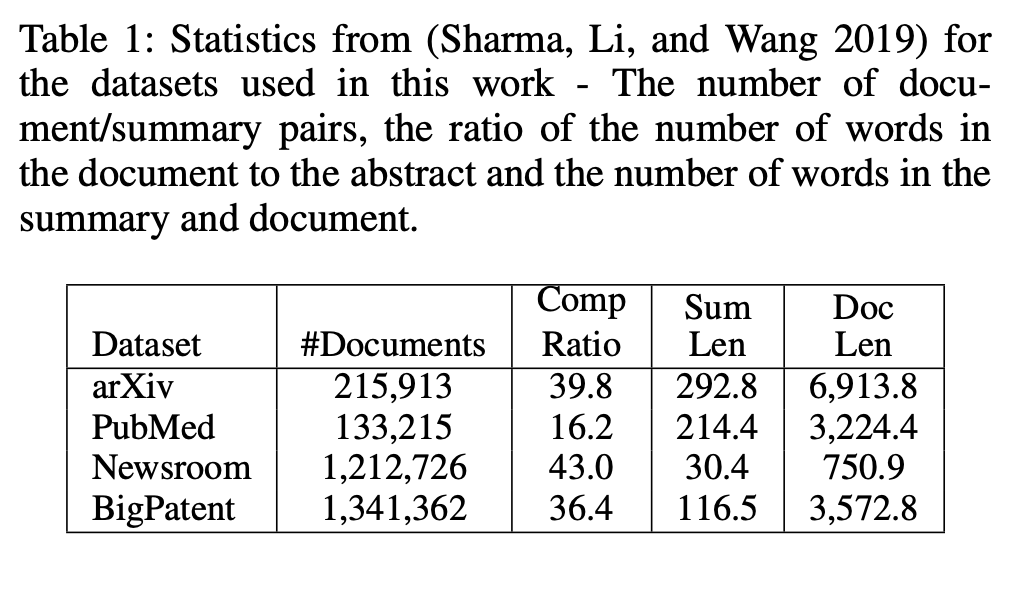 Evaluation & Comparison
Evaluation: Full length F1 ROUGE score
Comparison Candidates:
Extractive Models
SumBasic (2007)
LexRank (2004)
LSA (2004)
Abstractive Models
Seq2Seq (2016)
Mix Models
Pointer Generator Seq2Seq (2007)
Discourse Aware (2004)
Quantitative Results - arXiv
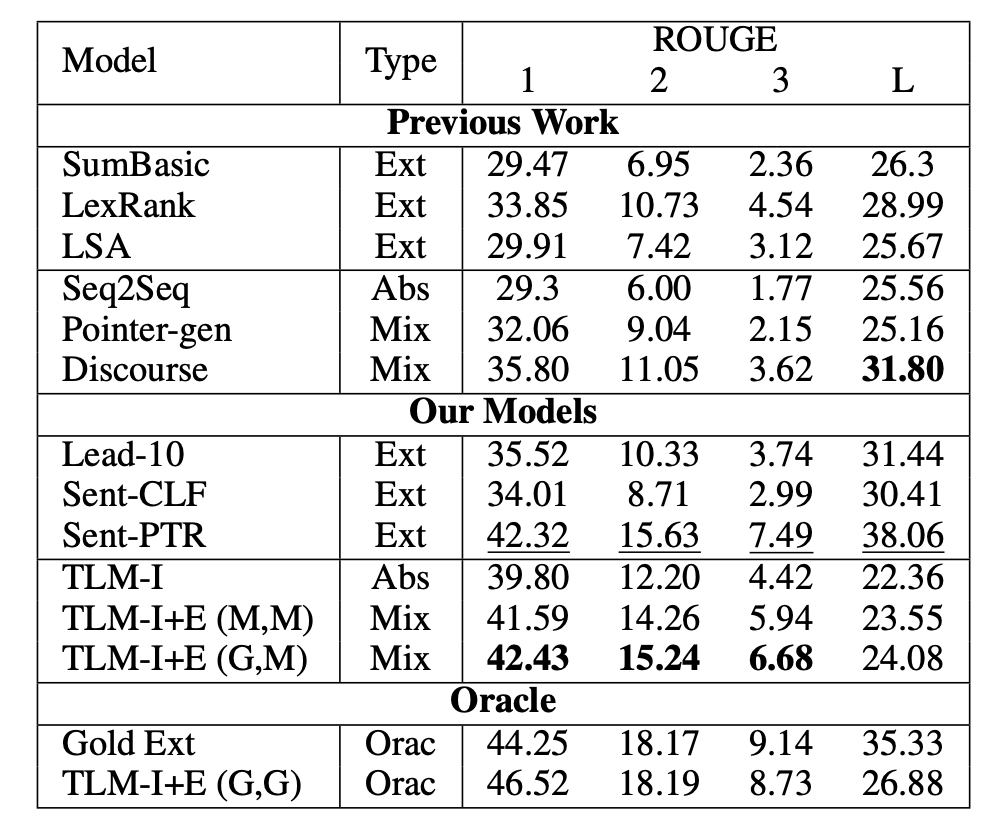 Quantitative Results – arXiv (n-gram overlap)
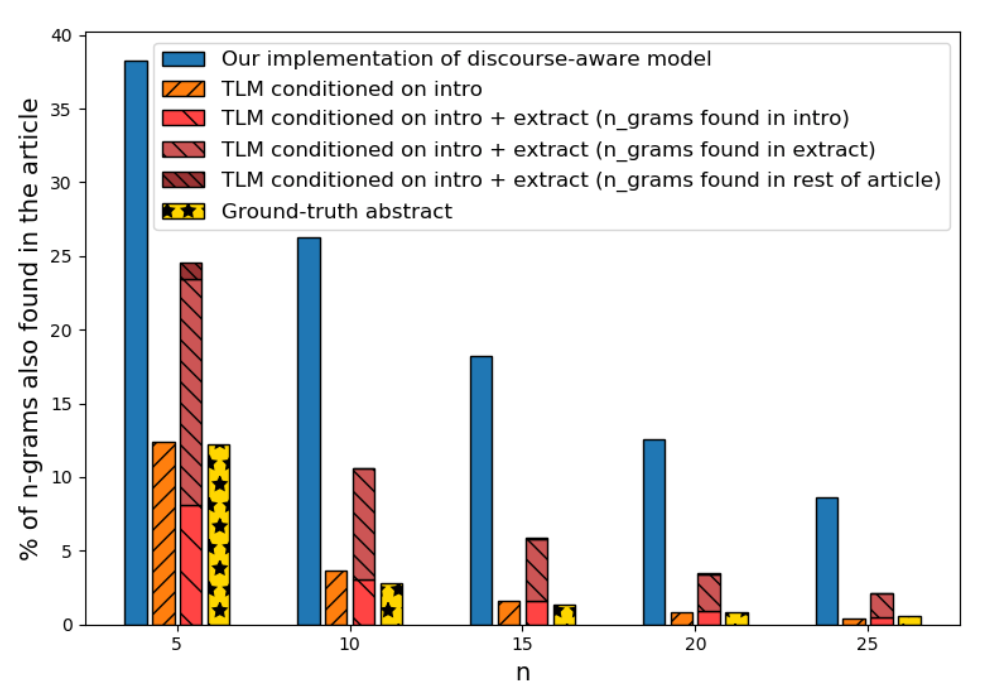 Original Abstract and TLM conditioned on Introduction have similar overlap

Discourse Aware model with copy mechanisms, generates summary by copying over large chunks.

Authors claim, this make their TLM more abstractive in nature.
Qualitative Results – arXiv(With Intro only TLM)
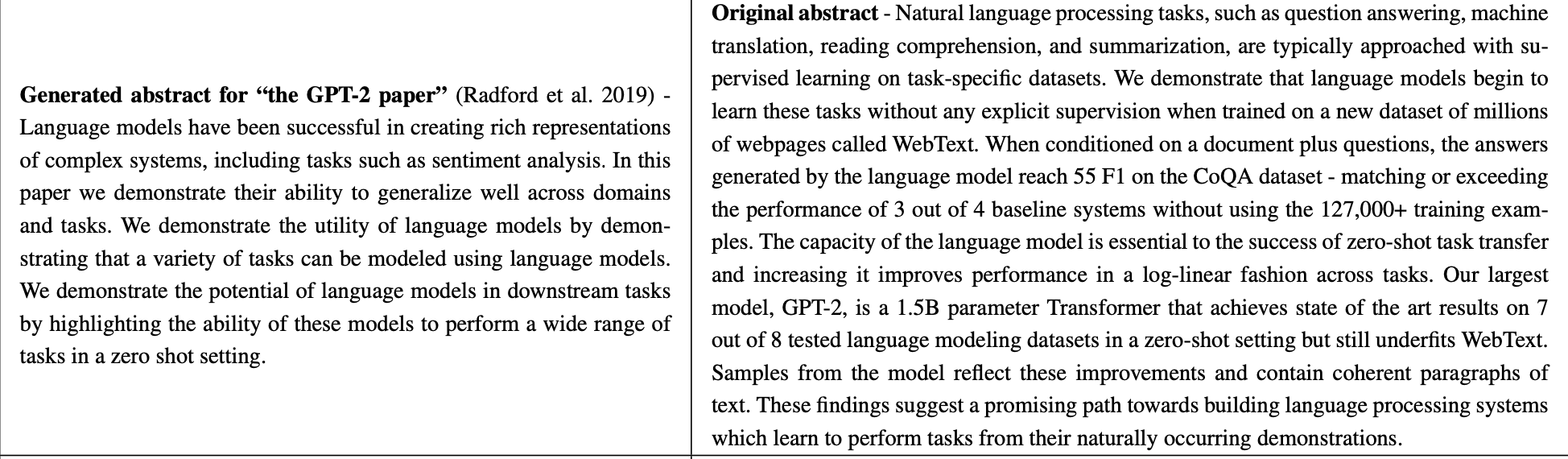 Qualitative Results – arXiv(With Intro + Extract TLM)
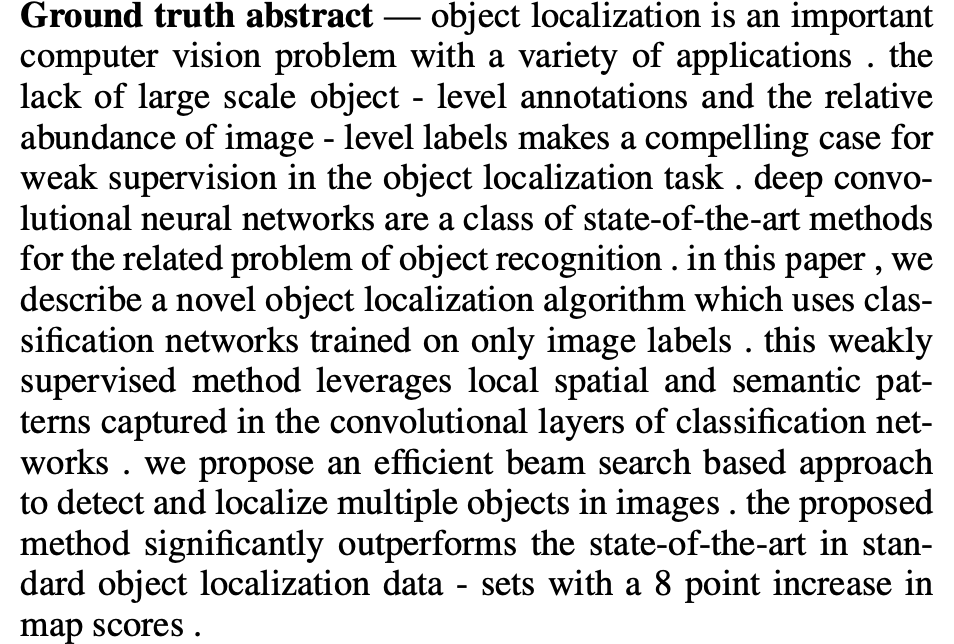 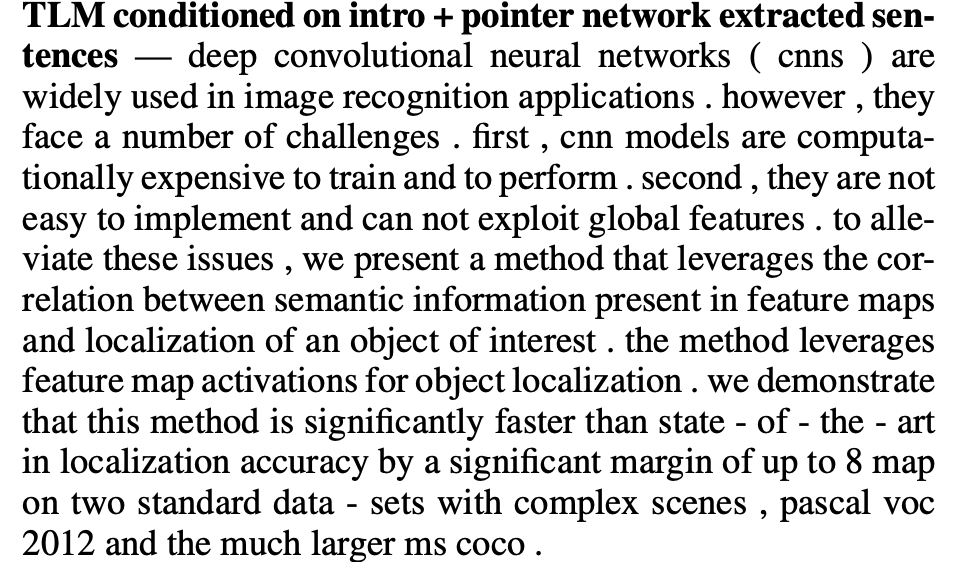 Quantitative Results - PubMed
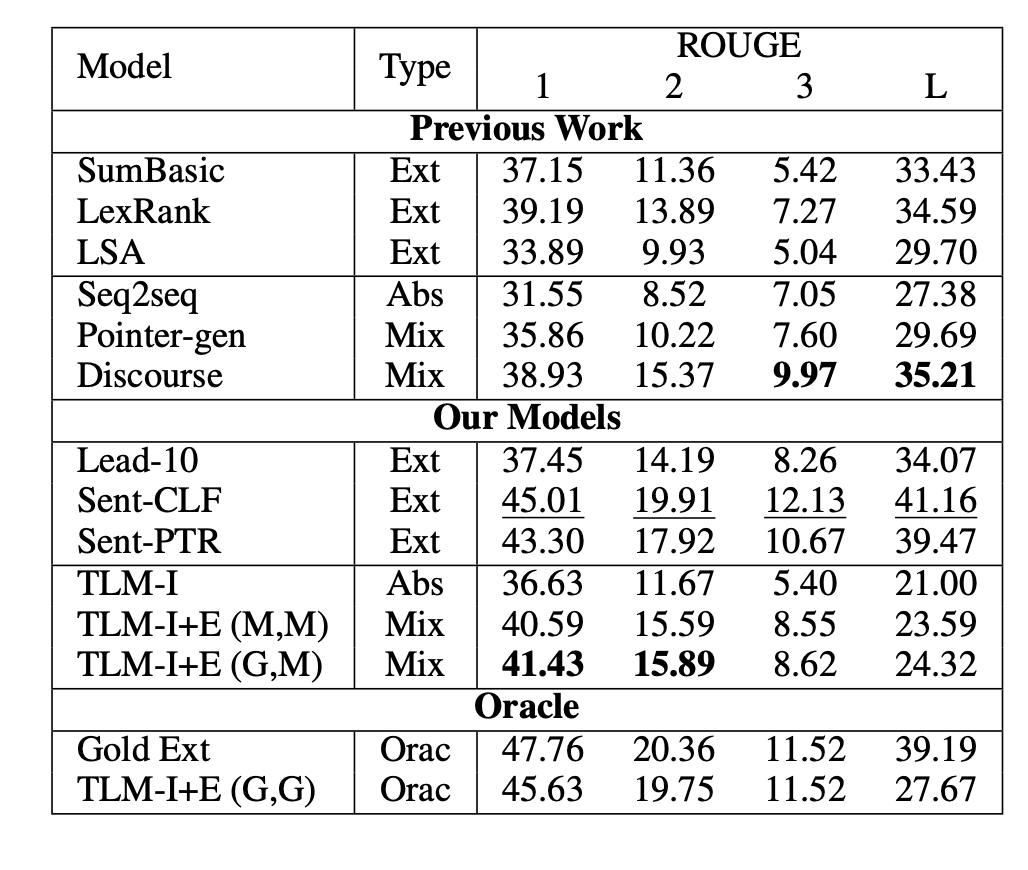 Quantitative Results - BigPatent
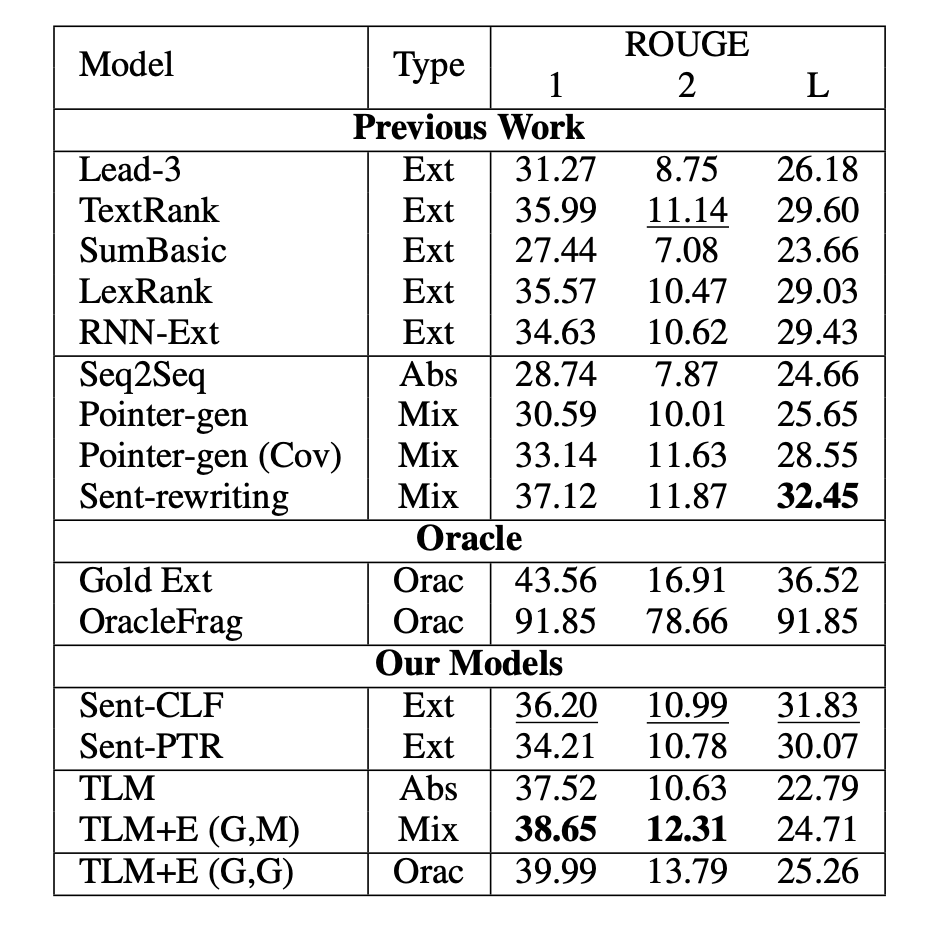 Quantitative Results - Newsroom
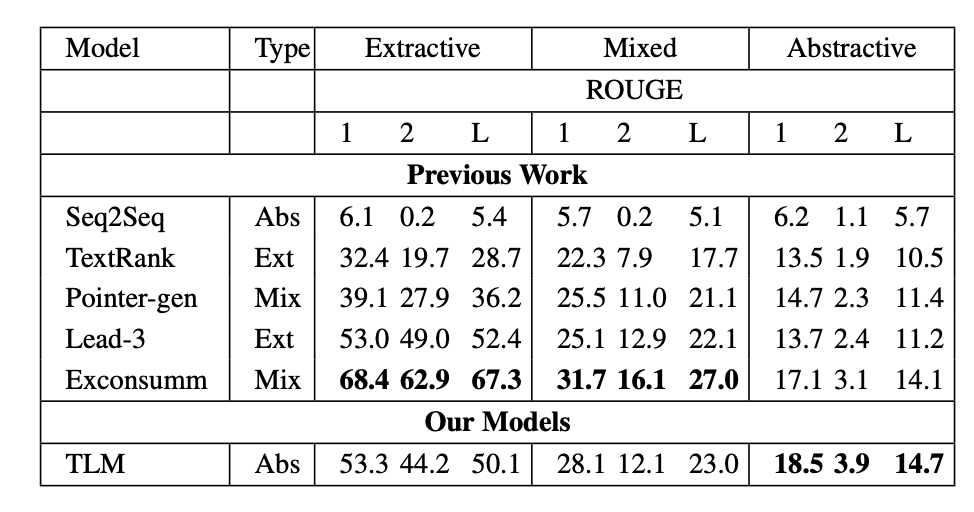